森林
森林
森林
森林
海洋
海洋
海洋
海洋
海洋
西溪湿地
西溪湿地
西溪湿地
西溪湿地
西湖
西湖
西湖
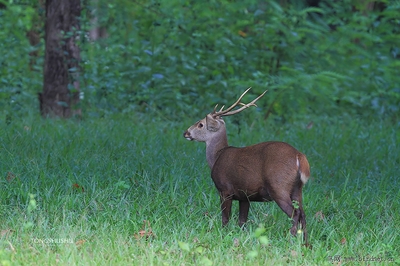 自然形成的生态系统。
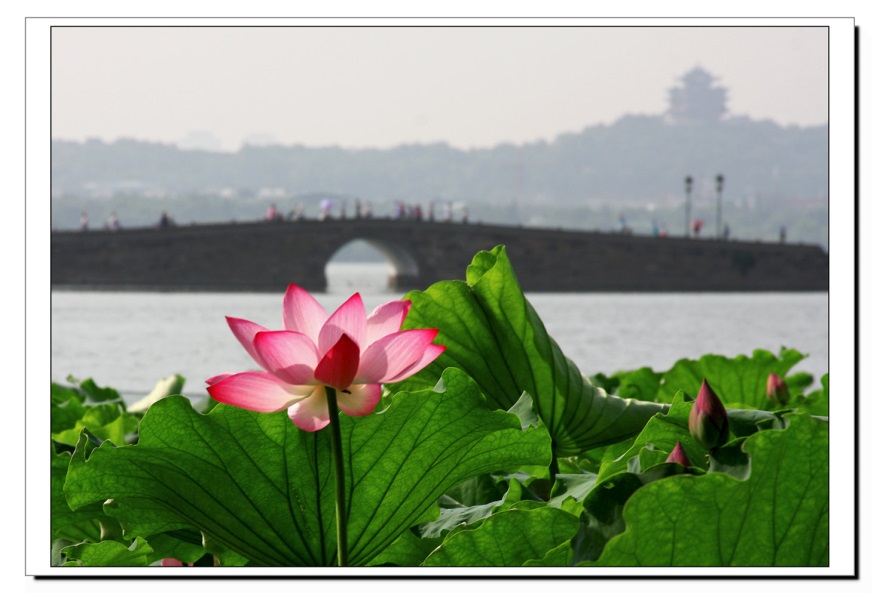 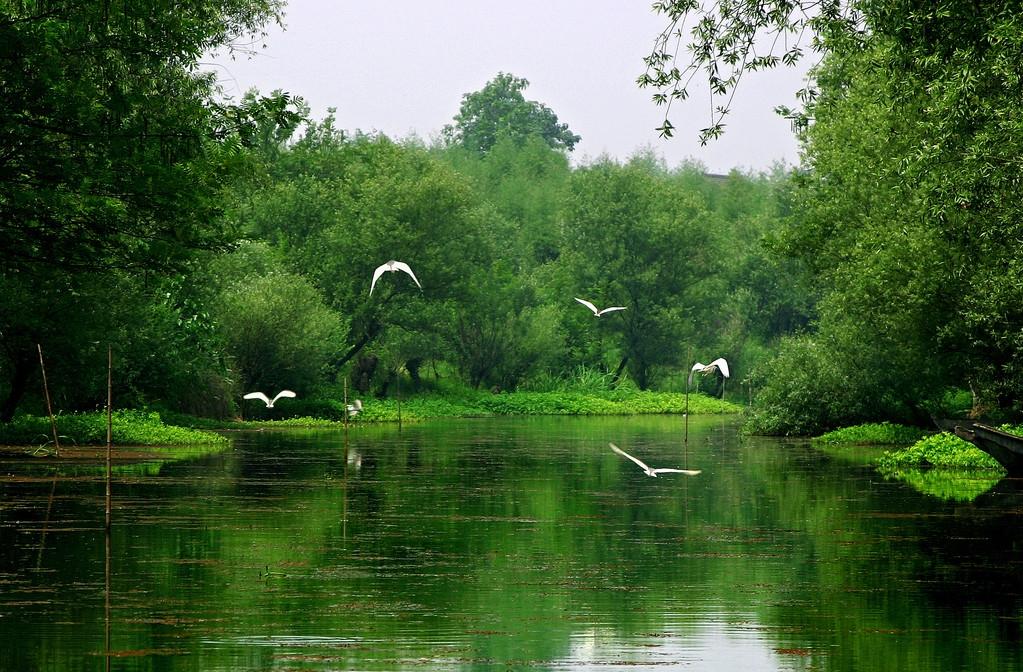 人工干预调整形成的生态系统。
和 家 园 生 态 池
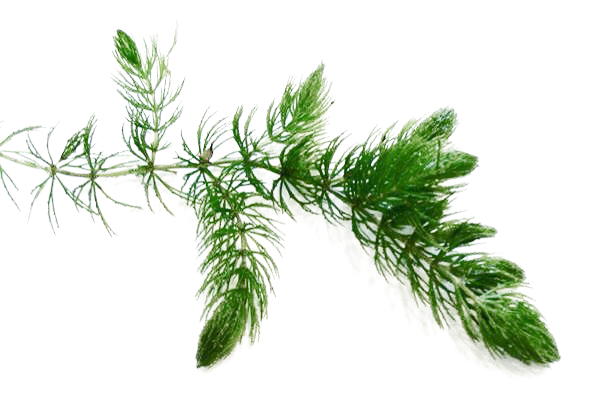 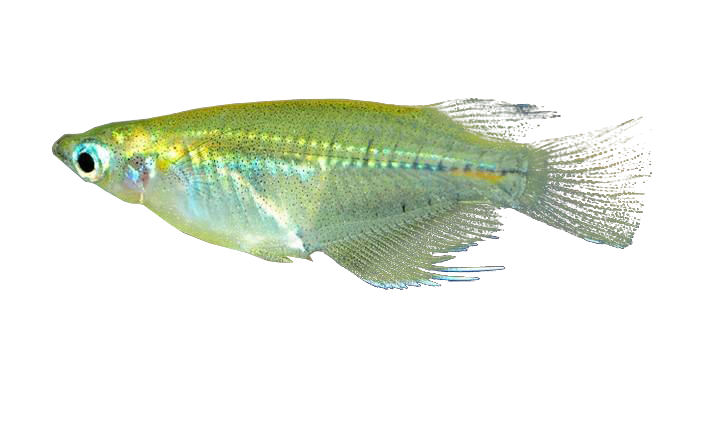 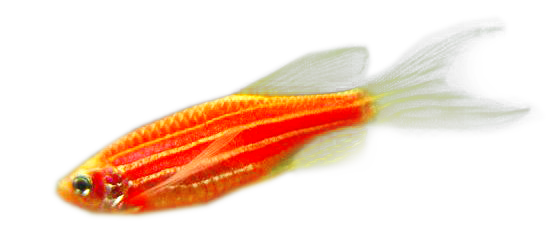 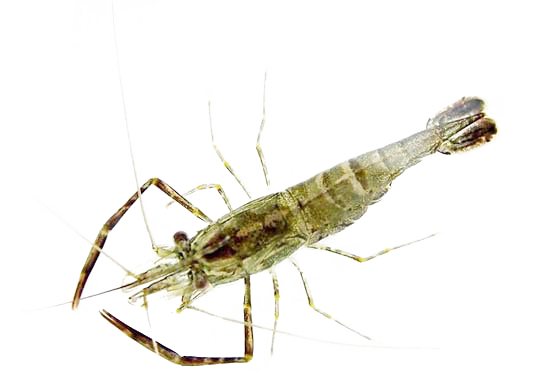 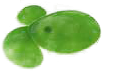 鱼死掉的原因可能是什么？
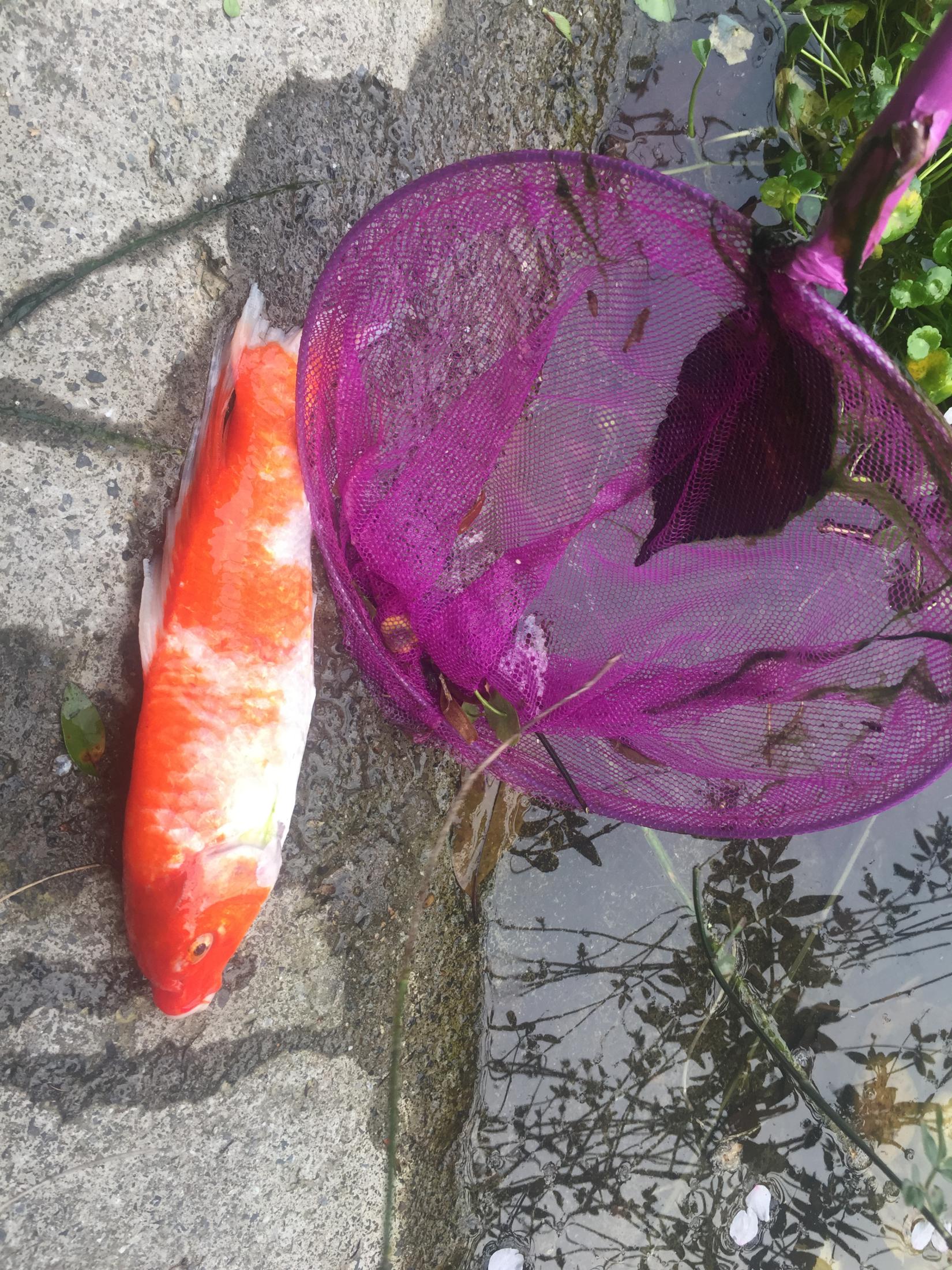 做一个生态瓶
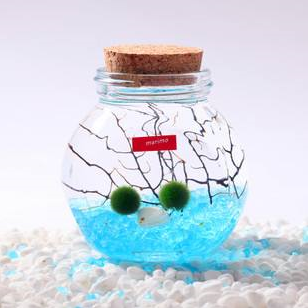 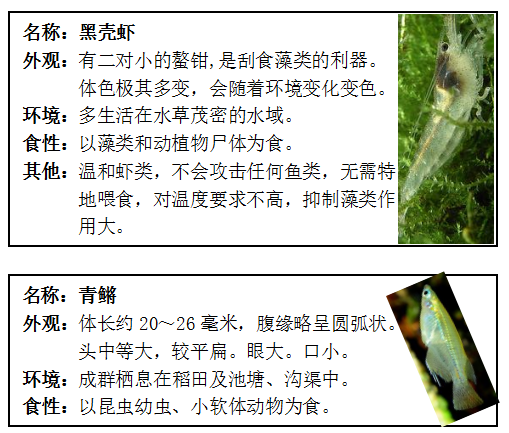 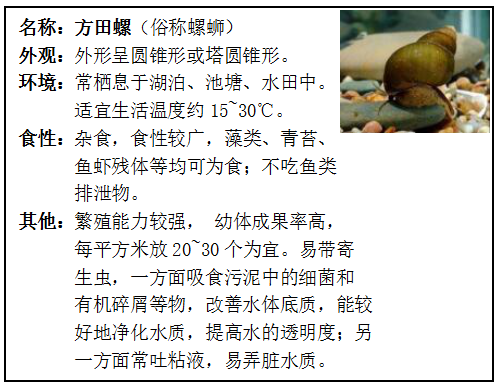 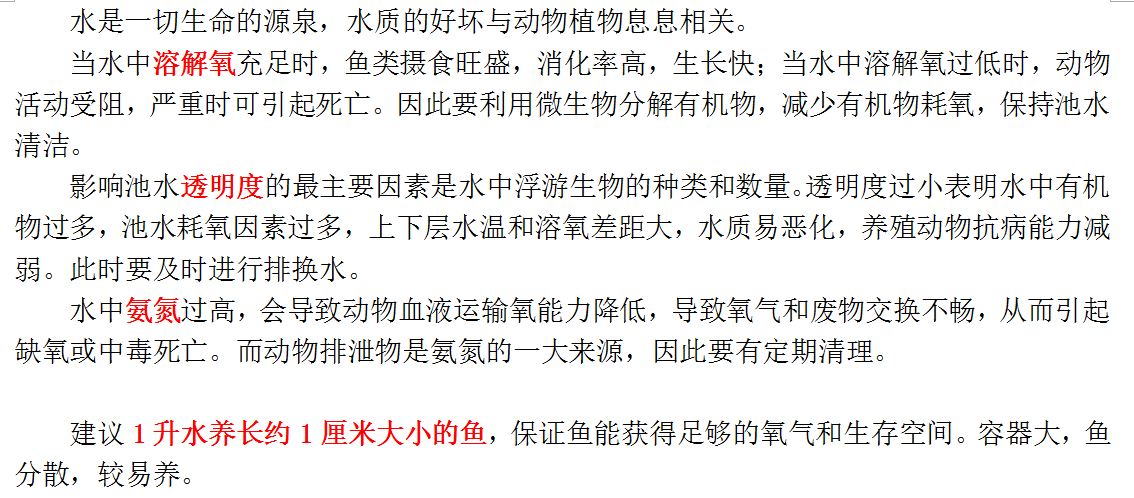 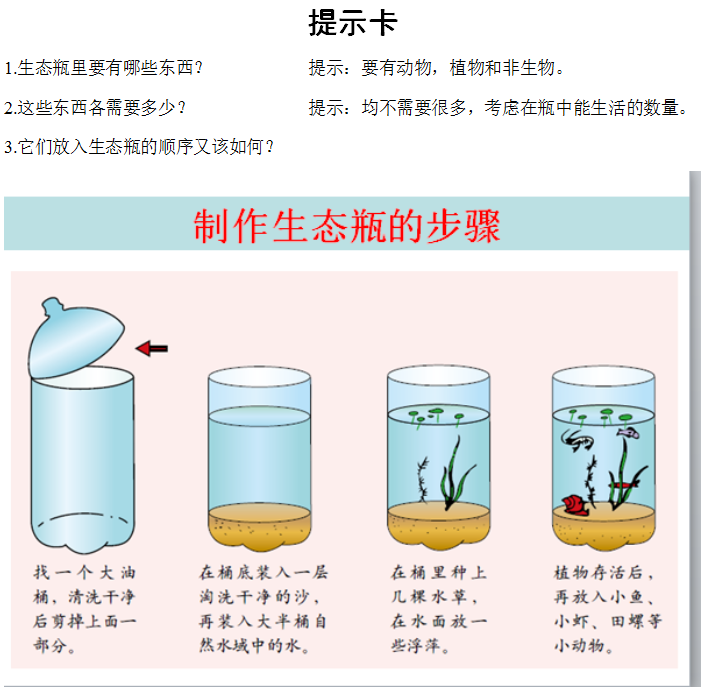 生态瓶可能会发生哪些的变化？
温馨提示：
小组合作，用图文结合的方式表达出来。
生态瓶的观察记录表
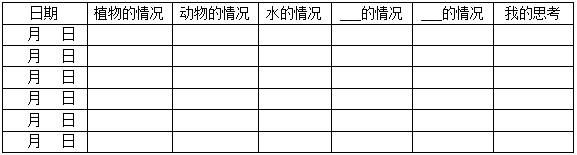 6.63
5.39
5.74